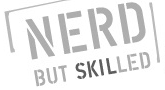 Studierendenkonferenz Informatik - SKILL 2020
SKILL 2020– September, 30th / October, 1st  2020Karlsruhe
The SKILL conference is an opportunity for students to present their current works (e.g. results of internships, seminars or theses) in a conference setting.
Submissions in English and German possible
Full Paper (10-12 Seiten)
Short Paper (4-6 Seiten)

Accepted papers are published in the GI LNI Seminars series
Focuses on computer science questions but no restrictions on a specific topic
Granting of travelling costs for authors
Call for paper open until May, 12th 2020
http://skill.informatik.uni-leipzig.de
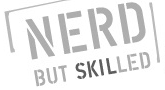 Studierendenkonferenz Informatik - SKILL 2020
Additional information
Web: http://skill.gi.de
Twitter: https://twitter.com/SKILL_GI

Contact
Michael Becker, Judith Michael, Ludger Porada, Johannes Schmidt, Thomas Riechert
skill@gi.de
http://skill.informatik.uni-leipzig.de